Внутридисциплинарный дискурс российской экономической науки в современных условиях
А.Е.Шаститко
Доктор экономических наук, профессор, заведующий кафедрой конкурентной и промышленной политики экономического факультета МГУ имени М.В.Ломоносова, директор центра исследований конкуренции и экномического регулирования РАНХиГС
Содержание
Структурные альтернативы организации внутридисциплинарного дискурса
Фундаменталисты, функционалисты и характер внешнего спроса на научные знания
О будущем внутридисциплинарного дискурса российской экономической науки
1. Структурные альтернативы организации внутридисциплинарного дискурса [Тутов, Шаститко, 2021]
Не замечать друг друга
Изолированность правил исследования, категориального аппарата,  классиков  («лидеры мнений») 
Изолированные обмены идеями на страницах журналов и конференциях
«…то что они исследуют, к экономической науке отношения не имеет…» 
Отсутствие погружения в предмет оценки
Ограничения на изолированность: нормативные выводы и связи через «внешний мир»
Односторонние связи
Преимущественно односторонняя критика 
Позитивные связи если и есть, то постфактум (эффекты обволакивания)
Гетеродоксия – разнообразная (особенно НАТ, ИИ, НМ) и критикующая сторона 
Неоклассика – критикуемая (проблема гиперболизации значения неоклассики [Аузан, Мальцев, Курдин, 2023] и карикатурные объекты критики)
Двусторонние связи
Взаимное признание в рамках дисциплинарной области
Два сценария:
Конфликтный (пример: побочные эффекты спора о методе в конце XIX века)
Кооперативный
О роли личности в истории внутридисциплинарного дискурса: [Коуз, 1993] vs. [Уильямсон. 1996]
[Klein, 2010]: НАТ+НИЭТ
2. Фундаменталисты, функционалисты и характер внешнего спроса на научные знания
Уточнения
Пигувианство = слабая форма регуляторного фундаментализма
Коузианство = функционализм
Либеральный фундаментализм = рыночный фундаментализм
Пигувианство, коузианство, рыночный фундаментализм
Пигувианство Vs. Коузианство
Пигувианство Vs. Коузианство Vs. Либеральный фундаментализм
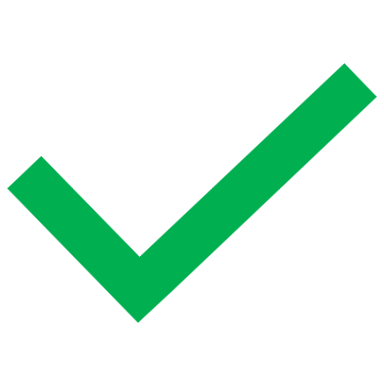 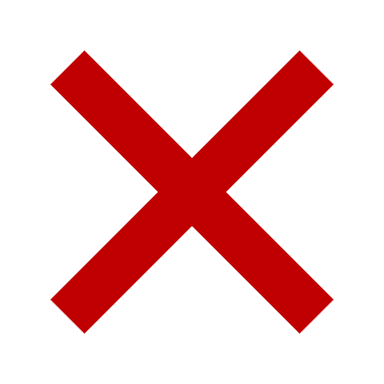 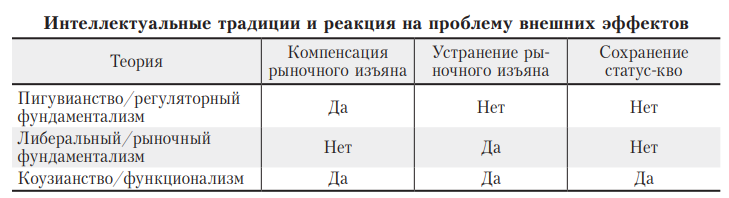 Источник: Шаститко А.Е., Павлова Н.С. (2022) Коузианство против пигувианства: идеи, ценности, перспективы // Вопросы экономики, 2022, № 1, с. 23-46
Примеры позитивного взаимодействия НИП с учетом специфики российской экономики-1
Экономическая организация в сфере производства труб большого диаметра для магистральных газопроводов (Шаститко, Голованова, 2014), (Голованова, Шаститко, 2016), (Шаститко, Шабалов, Филиппова, 2018),  (Menard , Shabalov, Shastitko, 2021) и т.д.
Двусторонняя монополия: распространенность и неприменимость рекомендаций коллег по НИЭТ из международного дискурса (Шаститко, Павлова, 2017), (Shastitko, Menard, Pavlova, 2018)
Антимонопольные исключения в России для отношений по поводу прав на РИД (не в ногу со всеми) (Шаститко, Курдин, 2012, 2014), (Курдин, Шаститко, 2017), [Шаститко, 2013) и т.д.
Примеры позитивного взаимодействия НИП с учетом специфики российской экономики -2
Химера российского антитраста (Шаститко, 2011), (Шаститко, Ионкина, 2021)  и «пикалевский синдром» (Шаститко, 2012)
Недискриинационный доступ к изолированному газопроводу (Шаститко, Курдин, Филиппова, 2020)
Программа ослабления наказания за участие в картеле (модифицированная модель для соглашений о кооперации с учетом ошибок первого рода со стороны регулятора) (Павлова, Шаститко, 2014), (Yusupova, 2017) 
Бьюкененовские товары в сфере производства ЦКК-957 (Shastitko, Markova, Morozov, 2022 )
…
3. О будущем внутридисциплинарного дискурса российской экономической науки
Признание* – конвенциальное - множественности исследовательских традиций (концептуальное разнообразие) в рамках одной дисциплинарной области как устойчивого (а не переходного) состояния на основе кооперативного двустороннего взаимодействия.
Наличие фильтров, обеспечивающих поддержание необходимых стандартов, для формирования полноценного дискурса как элемент управления вниманием его индивидуальных участников (необходимый элемент навигации по дисциплинарной области).  
Тестирование и развитие потенциала обволакивания для различных НИП (не только неоклассической) как способа развития защитного пояса соответствующей НИП.
Развитие научного экономического знания на основе формирования исследовательских коалиций (приоритезация общего в коммуникациях с неакадемическим сообществом).
Формирование подходов к фундаментальному высшему экономическому образованию на основе идеи о многопрограммности (концептуального разнообразия), но с использованием одного профессионального метаязыка в ответ на множащиеся претензии к отрыву самого образования от вызовов времени
Спасибо за внимание!aes99@yandex.ru